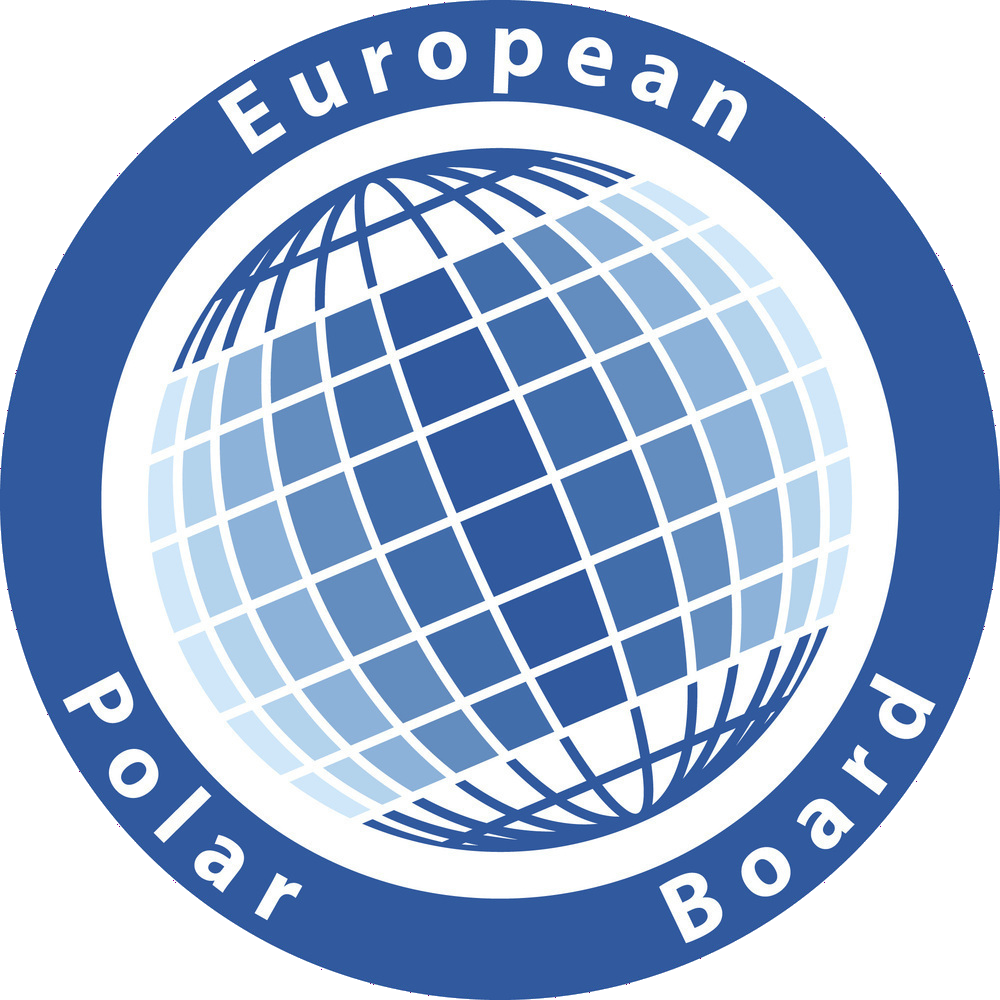 Minimising plastic use and waste in polar research and logistics
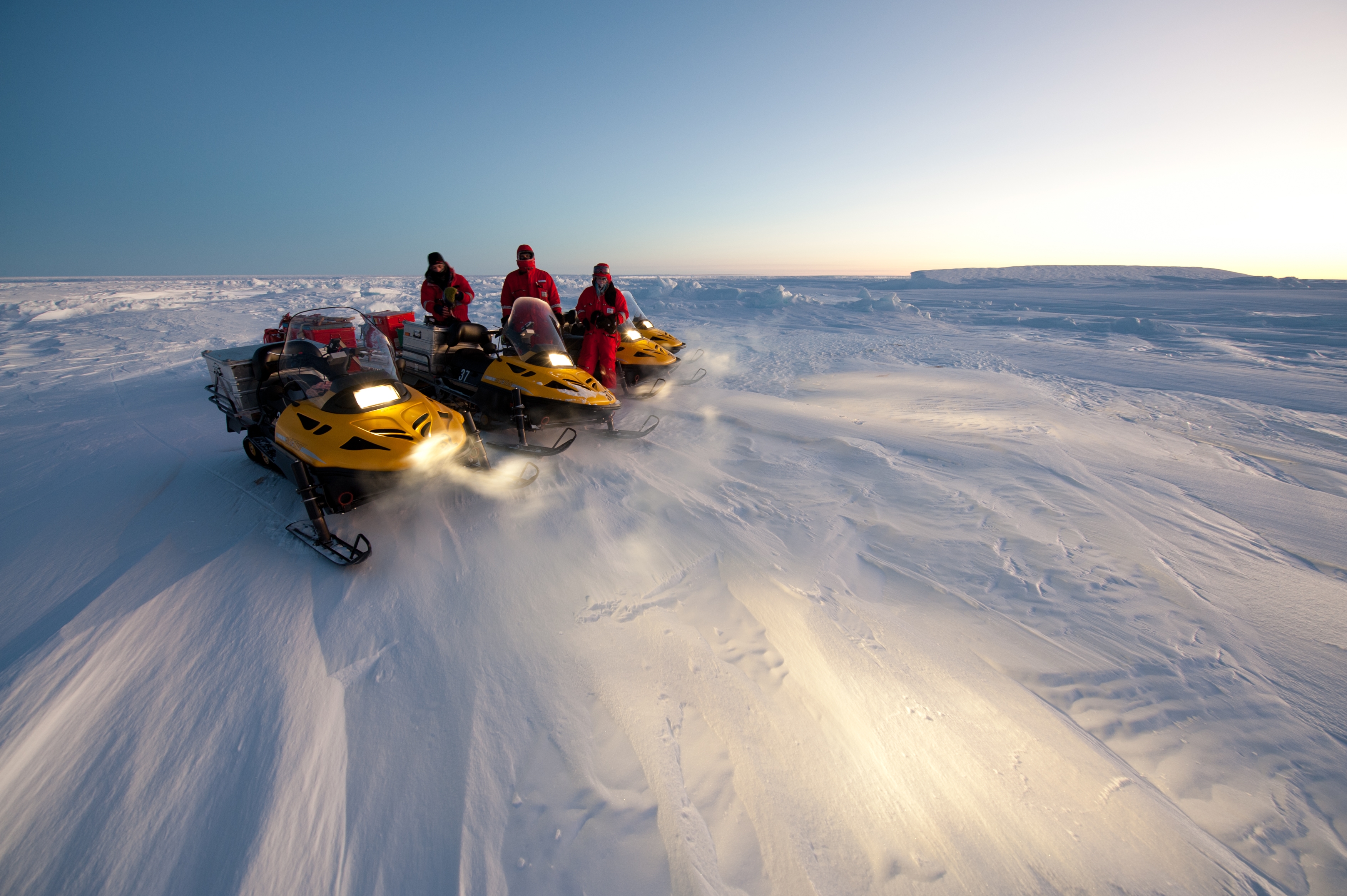 Kirsi Latola
Chair, European Polar Board
Photo: Alfred Wegener Institute for Polar and Marine Research
Arctic Frontiers 2019, Tromsø
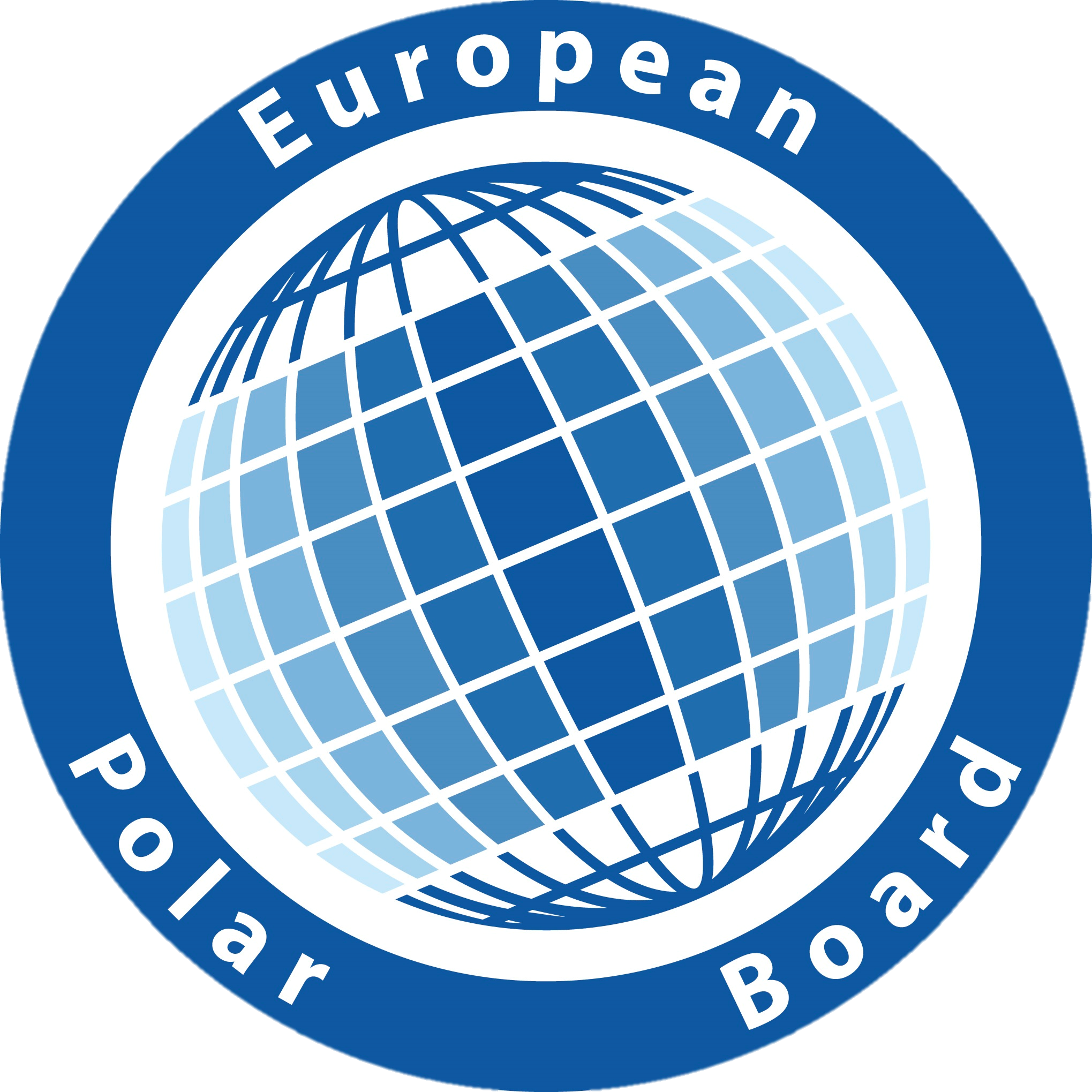 Background
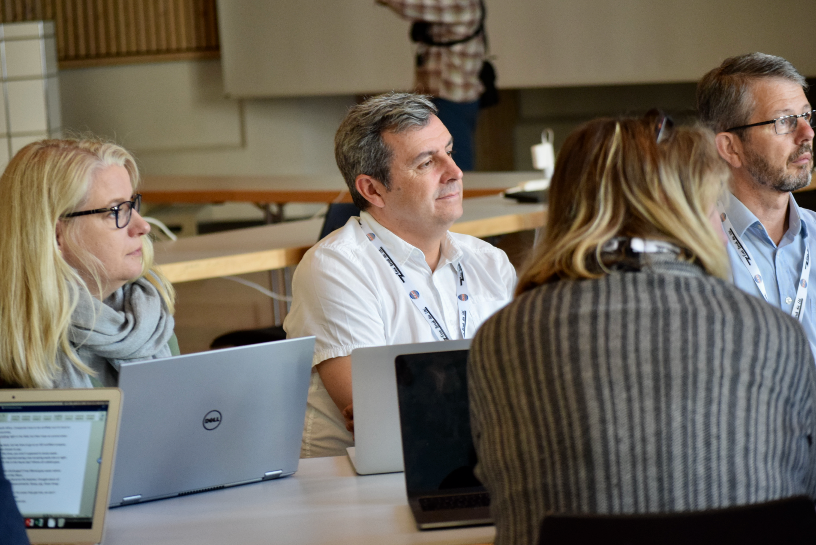 POLAR2018 workshop
Davos, June 2018


EPB Members, national programme managers, logistics managers, scientists, operators
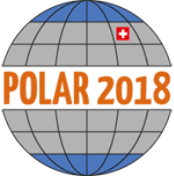 [Speaker Notes: The EPB initiative began with a workshop during the POLAR2018 conference in Davos, Switzerland, in June 2018

The workshop brought together EPB Members, along with scientists, logistics managers, national programme managers, operators, and other experts

Discussed:
The impact of plastics on the environment and ecosystems
How to identify how much, what kind and for what plastic is used in polar research and logistics
Ways in which plastic use can be reduced
Ways to better manage disposal of plastics
Possible alternatives to plastics]
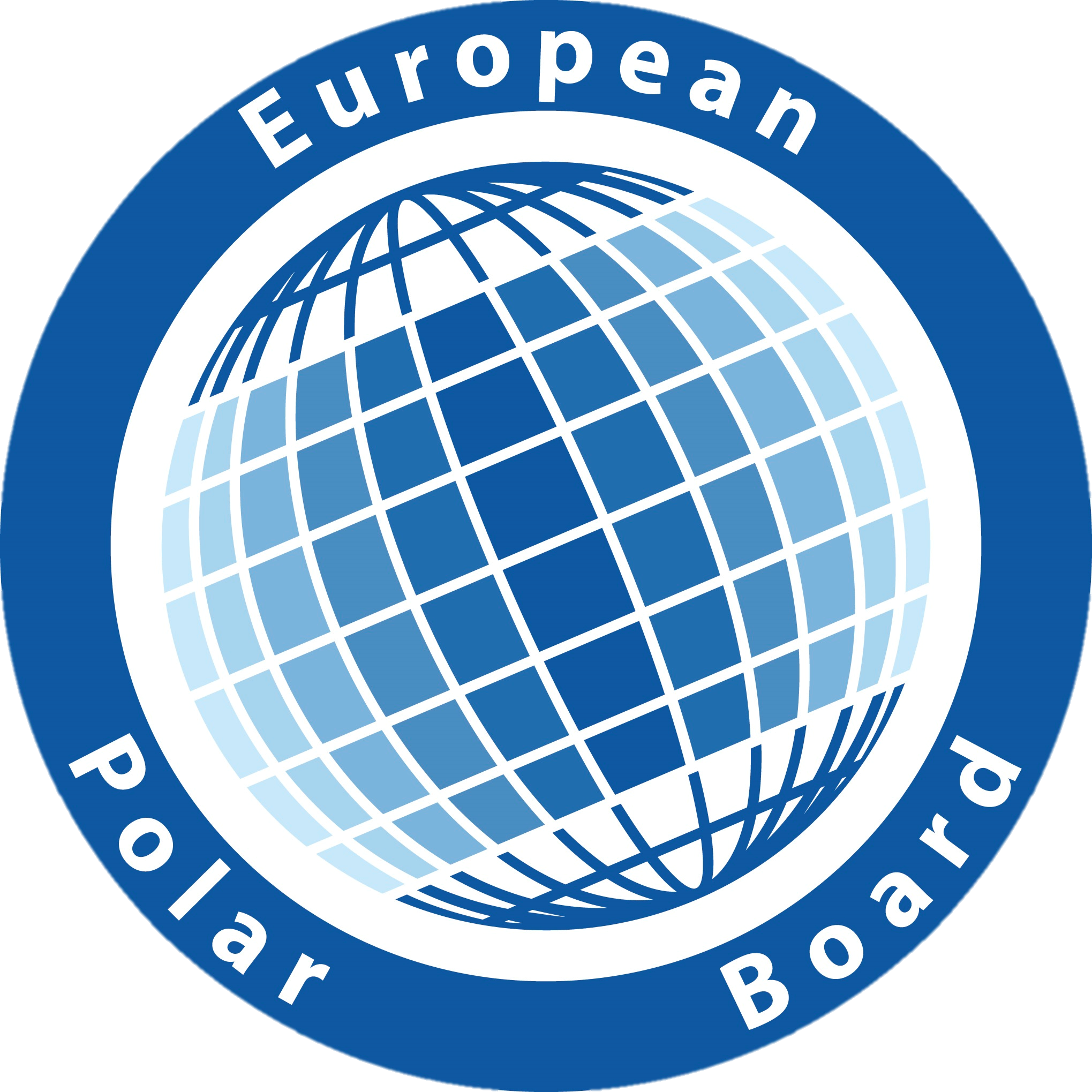 Workshop
Plastic auditing
What types of plastics do we use?
What types of plastics do we use the most? 
How much of single‐use plastic is used?
How can we reduce our use of single‐use plastics?

Difficult to quantify for large organisations
and programmes
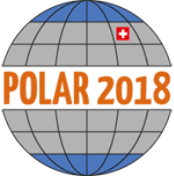 [Speaker Notes: Workshop introduced the process of plastic auditing to participants – already completed in some organisations or programmes

Quantifying the plastic used and how it is disposed of is the first step

This is difficult for large organisations and programmes]
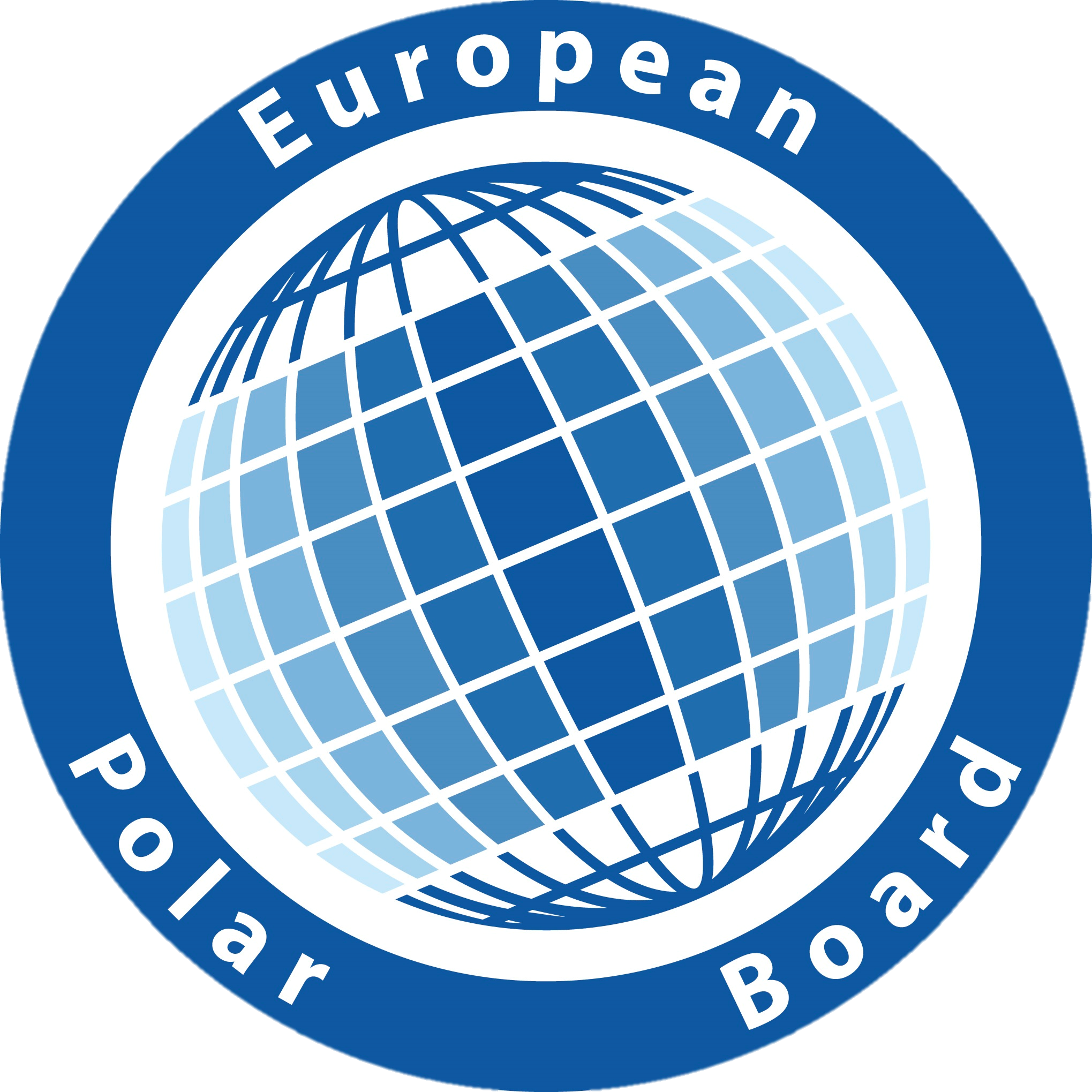 Workshop breakout groups
Logistics (Packing, biosecurity, transport, etc.)

Scientific equipment and consumables (Lab and field)

Field equipment (Clothing, camping gear, food, safety, etc.)

Domestic (Catering, cleaning, medical, personal, etc.)
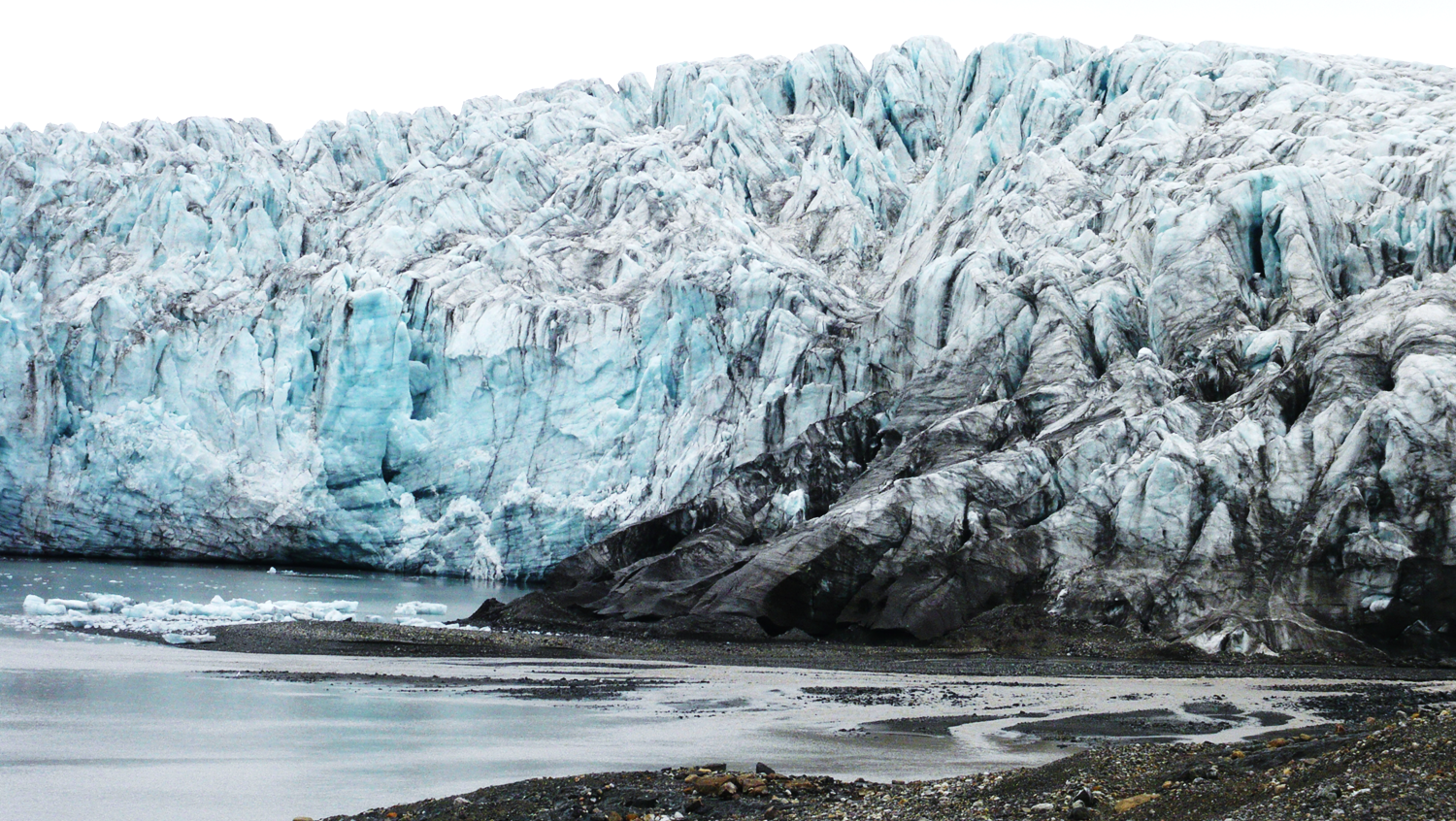 [Speaker Notes: Workshop divided into breakout groups to discuss plastic use in different areas of polar research and logistics

Logistics (Packing, biosecurity, transport, etc.)

Scientific equipment and consumables (Lab and field)

Field equipment (Clothing, camping gear, food, safety, etc.)

Domestic (Catering, cleaning, medical, personal, etc. at stations and on vessels)]
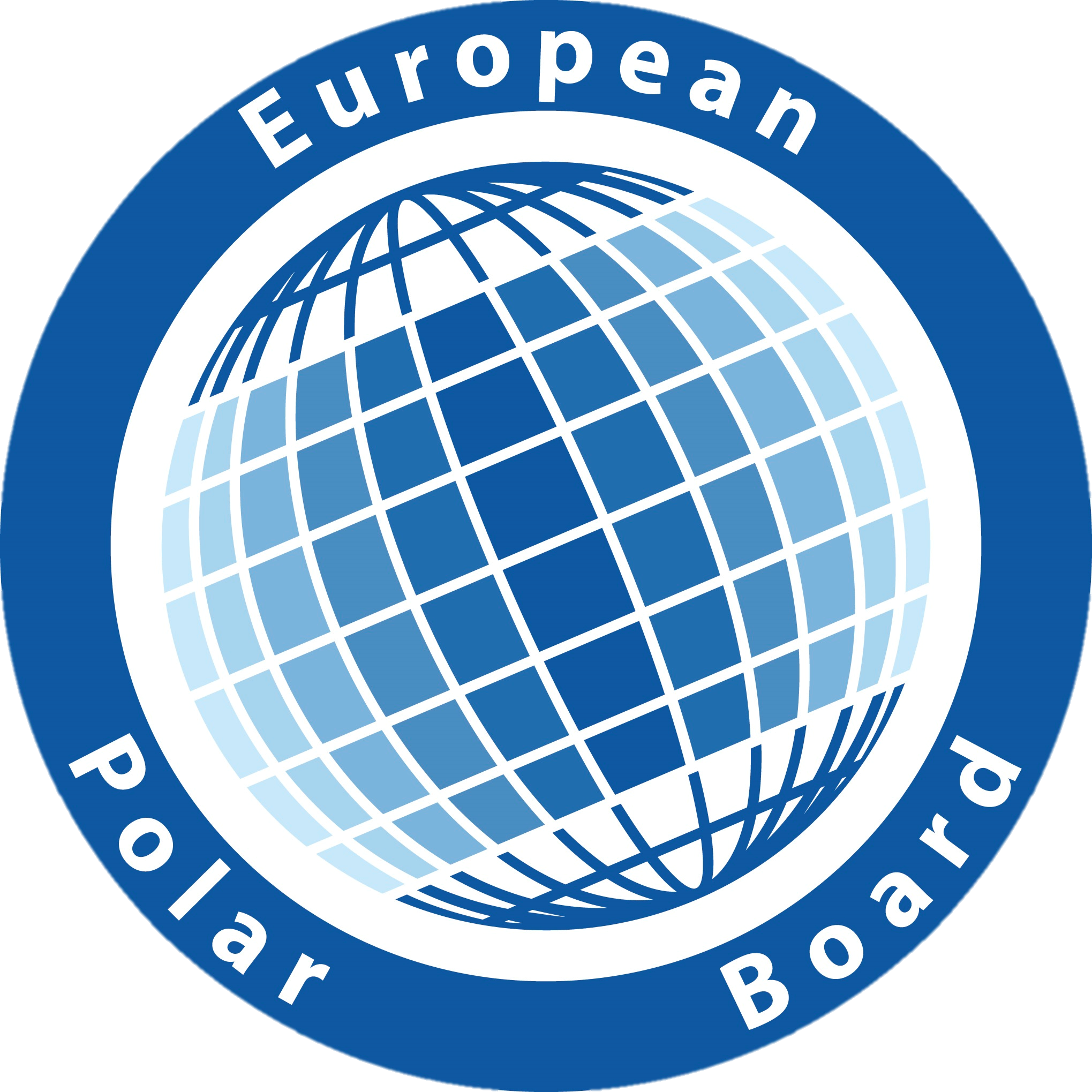 Workshop
Whole life, from supply/procurement to use to disposal – including after removal from polar regions

All scales of operations and expeditions

Arctic and Antarctic, marine and terrestrial
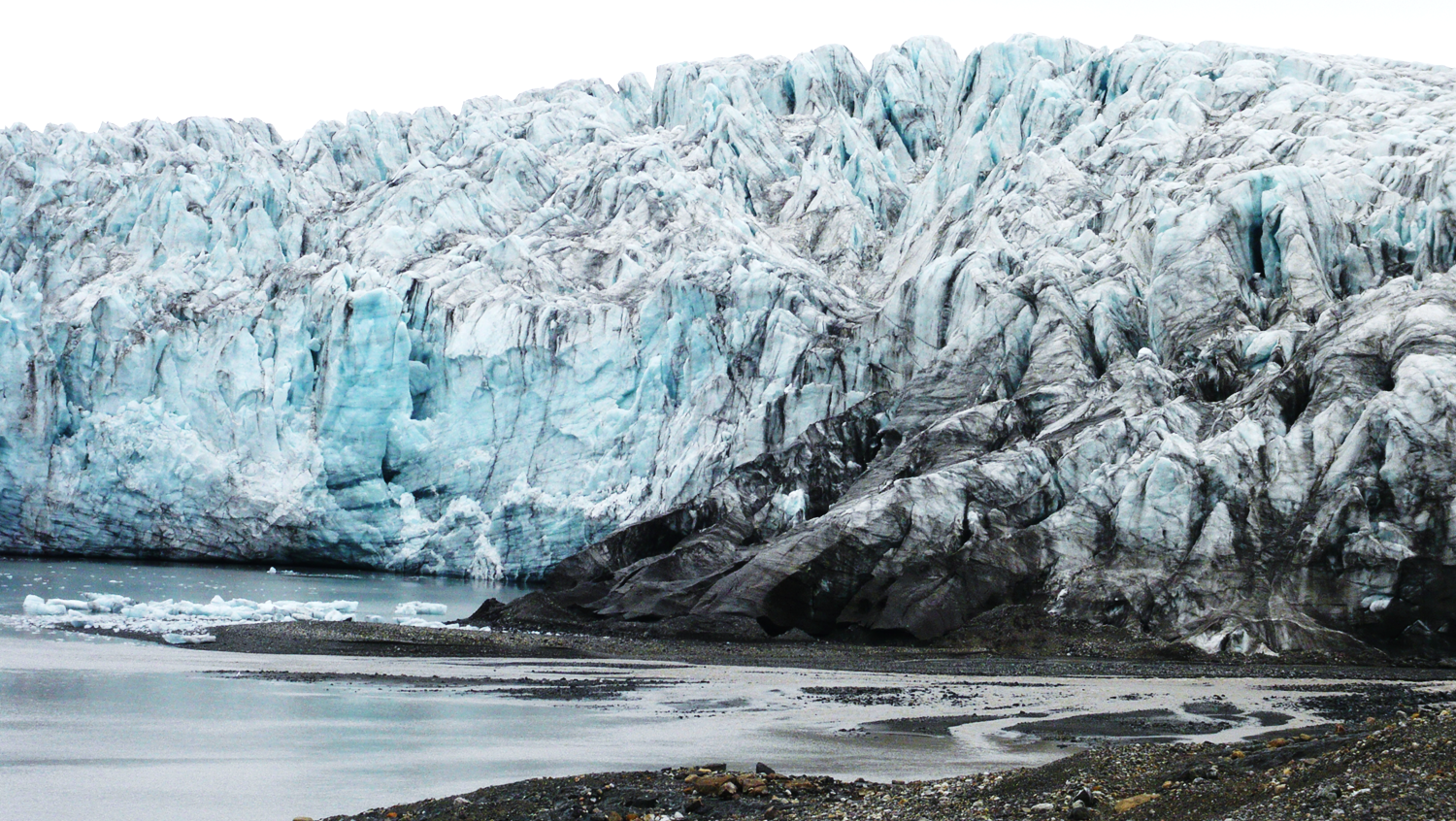 [Speaker Notes: Workshop participants given guidance to help discussions]
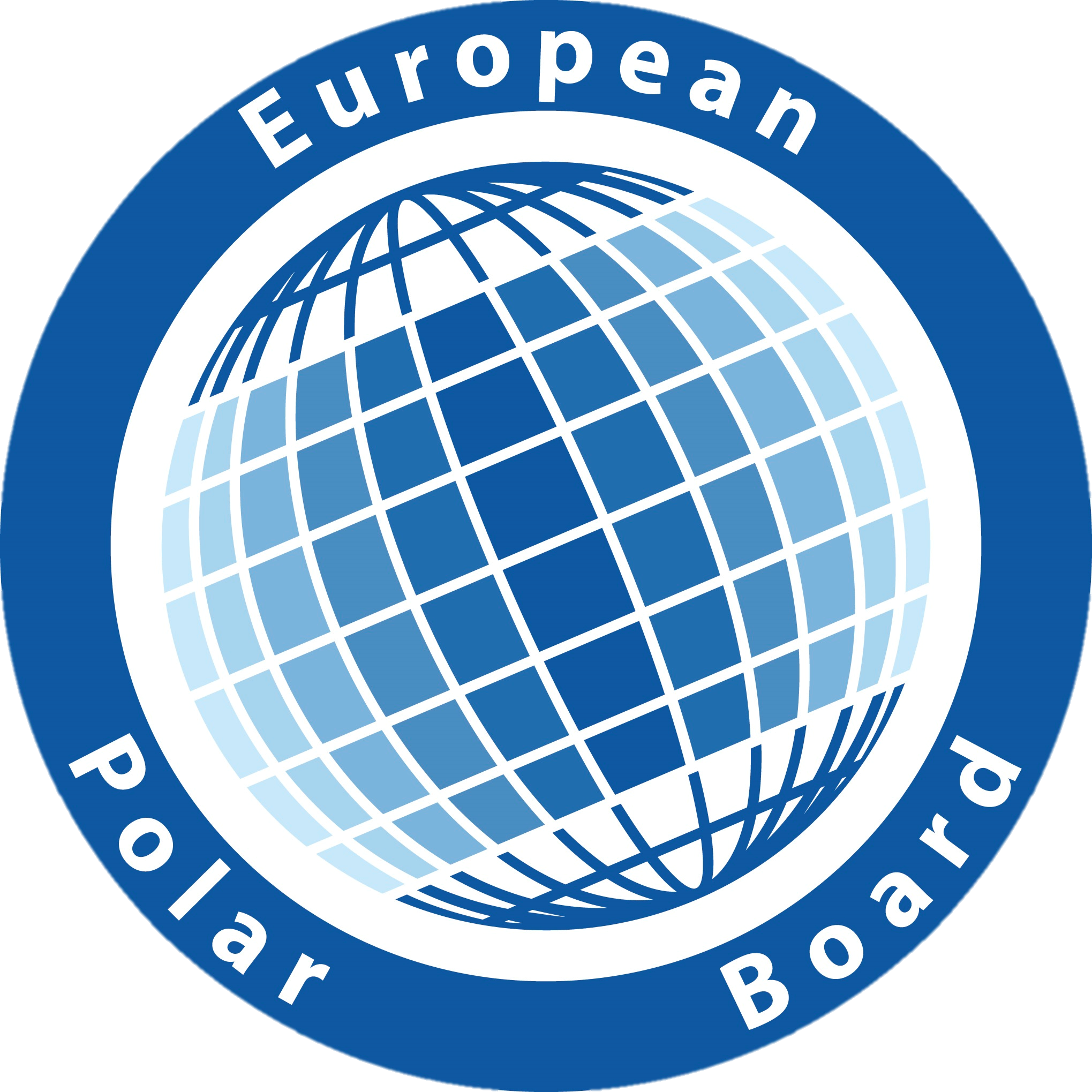 Workshop
Why plastic is used, justify? Benefits of plastic?

Where can plastic use/waste be easily be reduced?

Where is plastic use/waste difficult to reduce?

Safety, environmental protection and research quality cannot be compromised
[Speaker Notes: Questions to help guide workshop discussions

Emphasise that the benefits of plastic are not ignored – lightweight, cheap, sterilising, preserving samples, etc.
But these much be enough to justify the negative impacts]
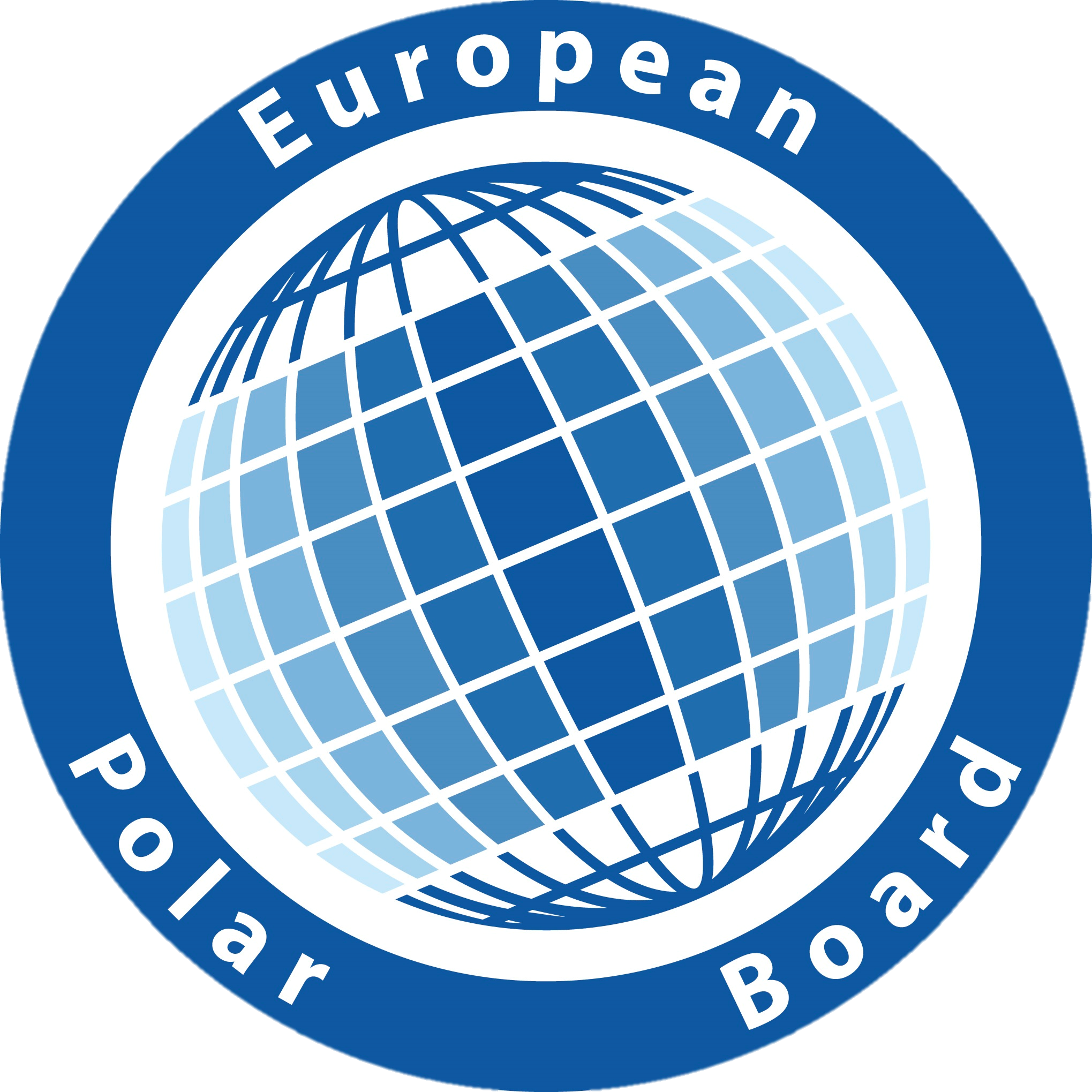 Workshop statement
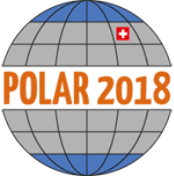 Workshop statement available at www.europeanpolarboard.org
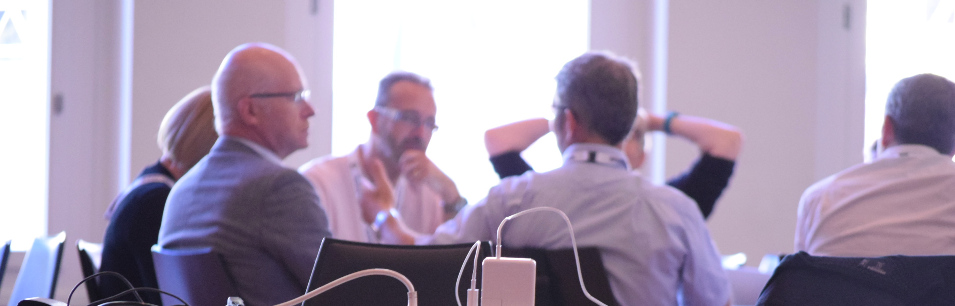 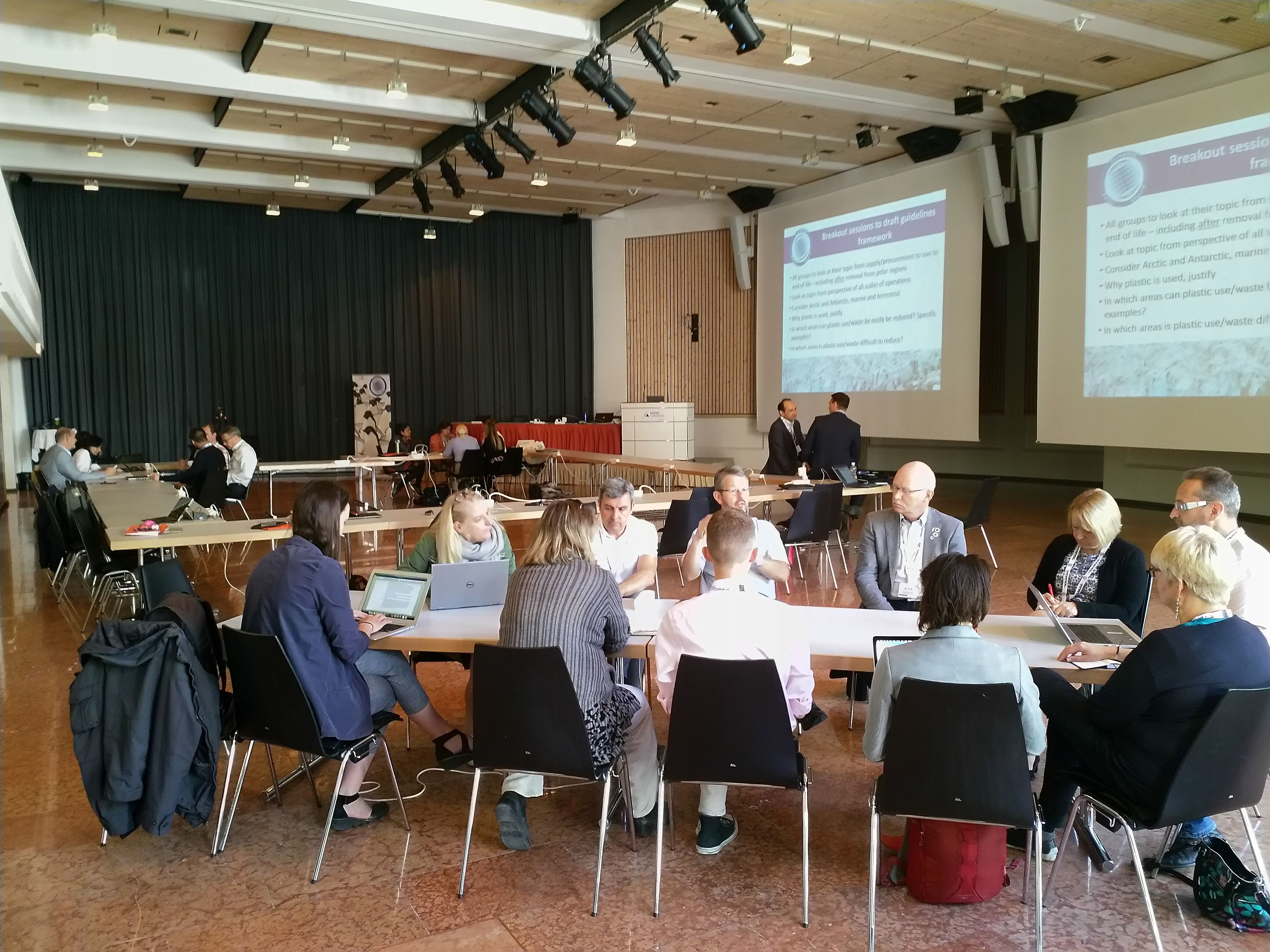 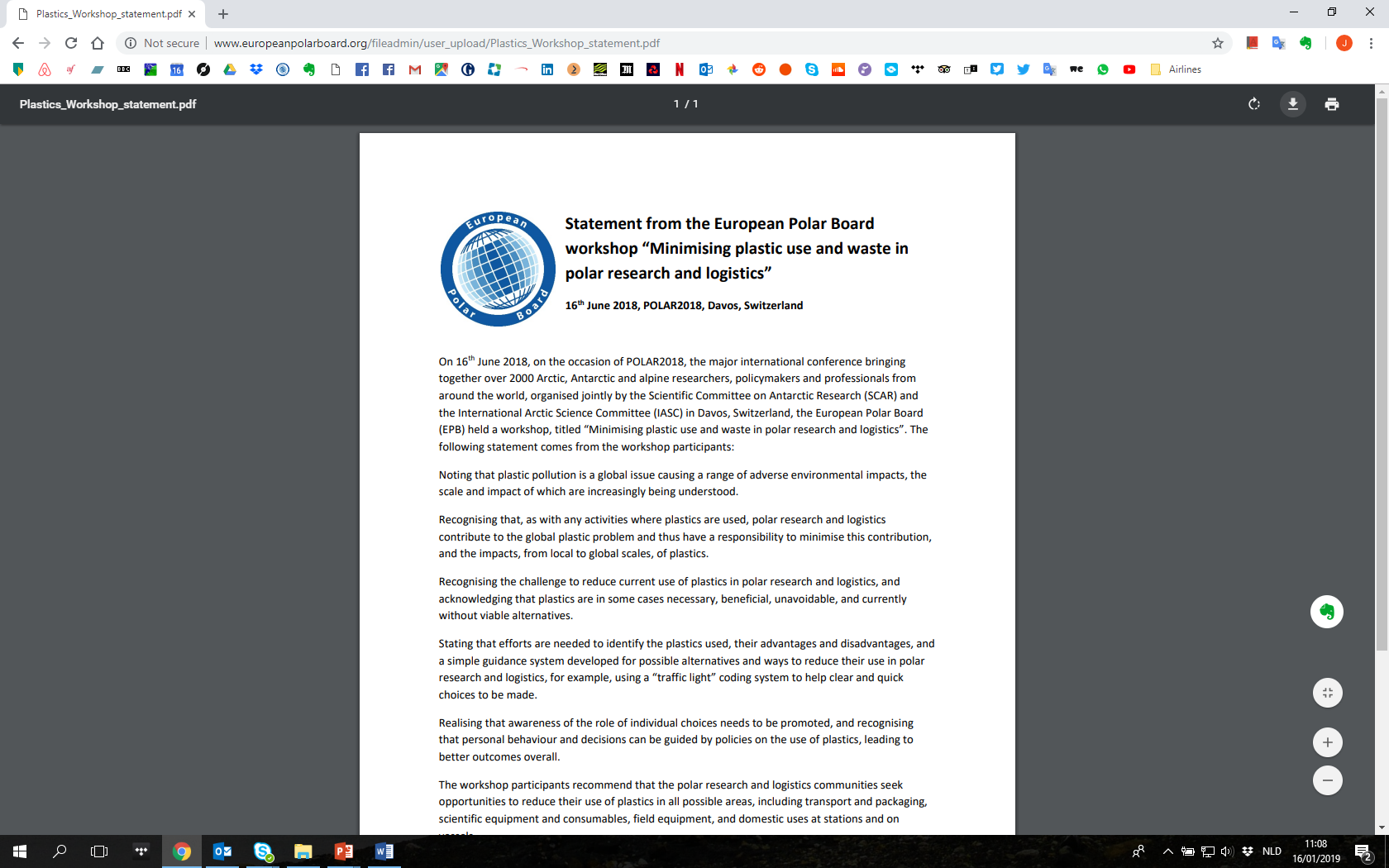 [Speaker Notes: A statement from workshop participants outlines their intent to explore opportunities to minimise plastic use and waste in their work in polar research and logistics.

The statement is available online at the EPB website

Recommendations were made by each workshop breakout group which are outlined in the coming slides.

Recommendations made by each breakout are often applicable to all areas of polar research and logistics]
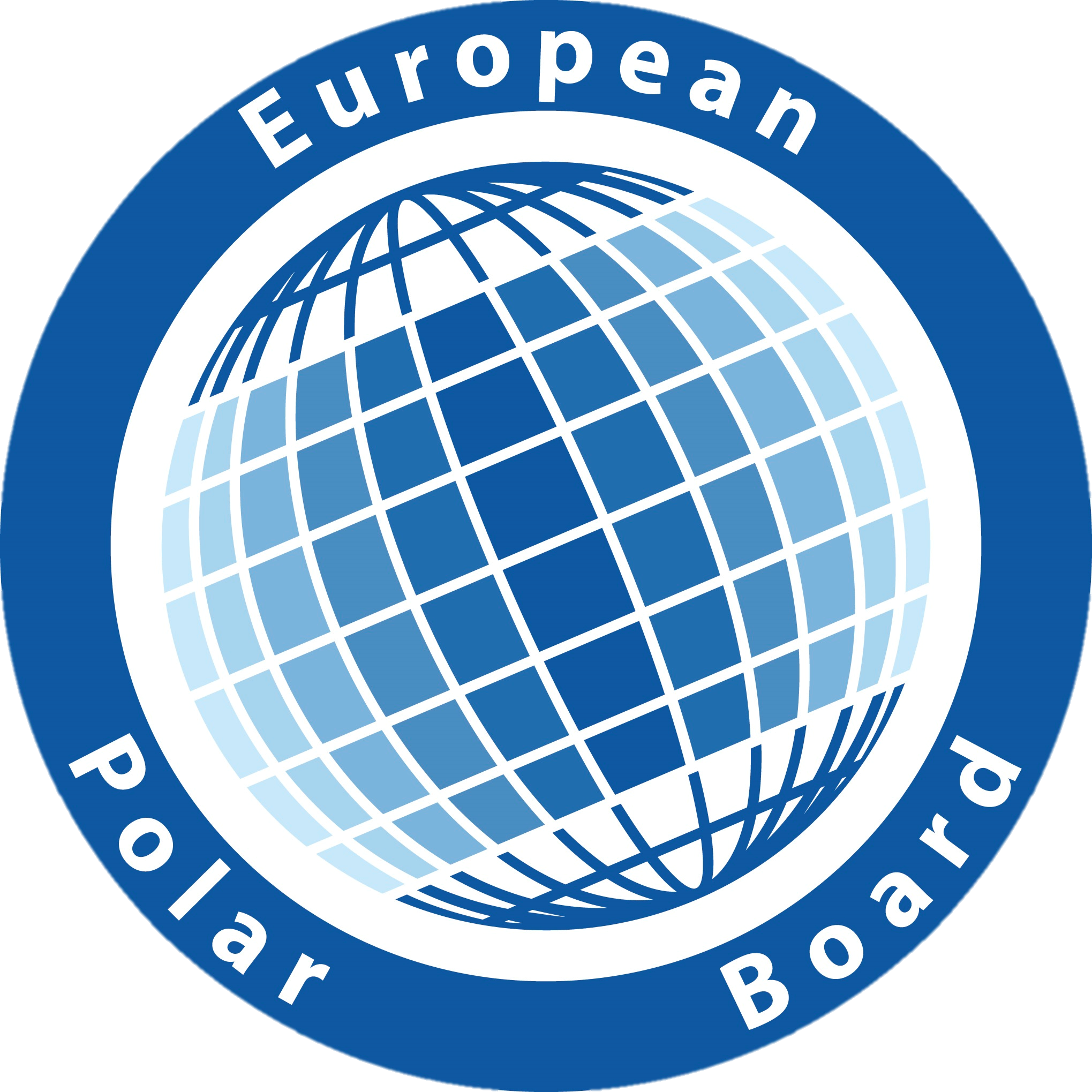 Recommendations: Logistics
Explore all opportunities to minimise and reuse packing material

The approach to use, type and handling of plastics should be based on their length of stay in the environment: quick, long or no return

Engage with certified recycling programs to properly dispose of plastics after their removal from the polar regions

Add regulation of plastics to the Antarctic Treaty
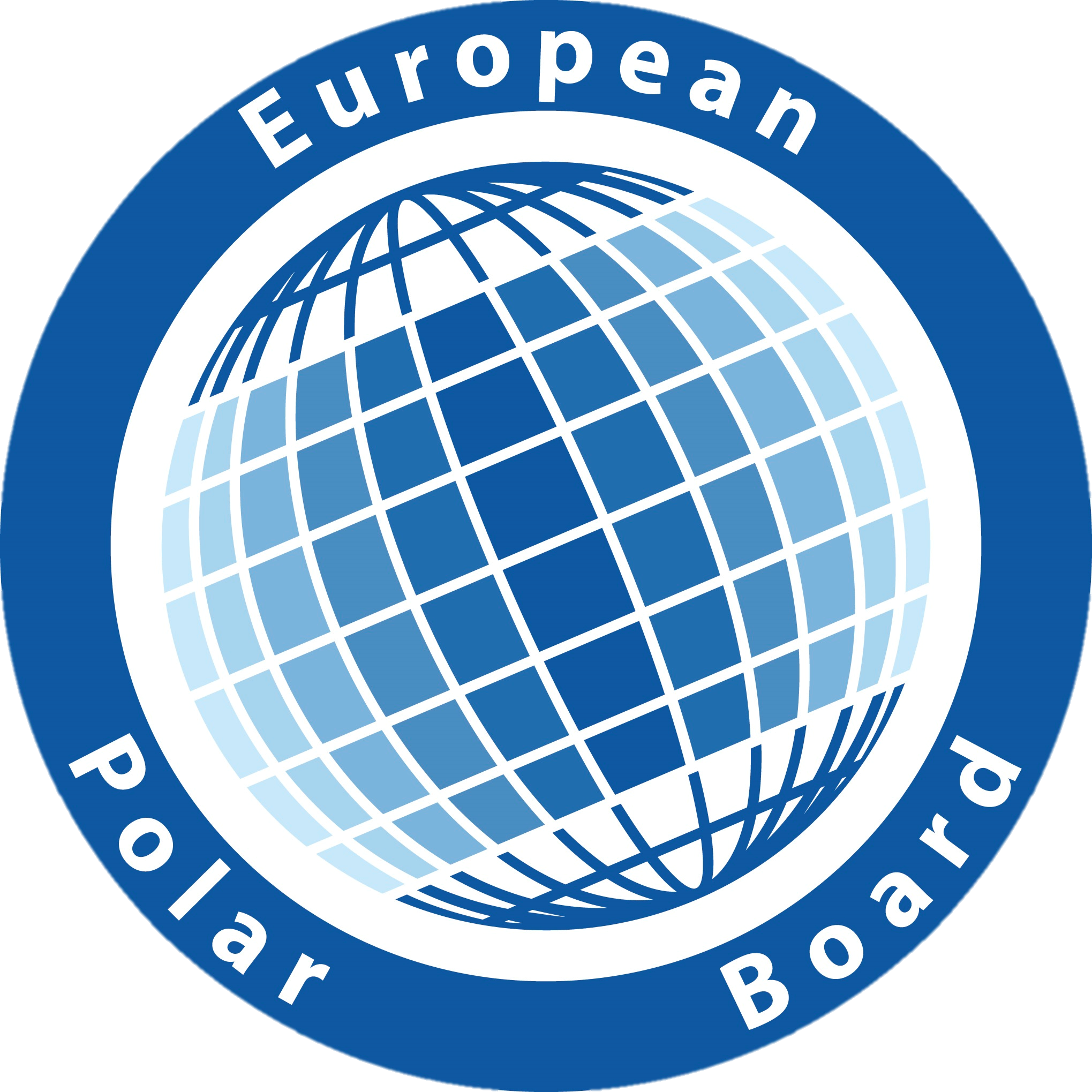 Recommendations: Scientific
Equipment and Consumables
Clean up and disposal of plastics integrated into project plans
Increase awareness of the need for plastics waste mitigation among field scientists and staff
Tagging and barcoding of equipment to help tracking, retrieval and identifying sources of plastic
Minimise wrapping and packaging taken to the field, unpacking guidelines
It will not be possible to eliminate plastics – but alternatives need to be investigated
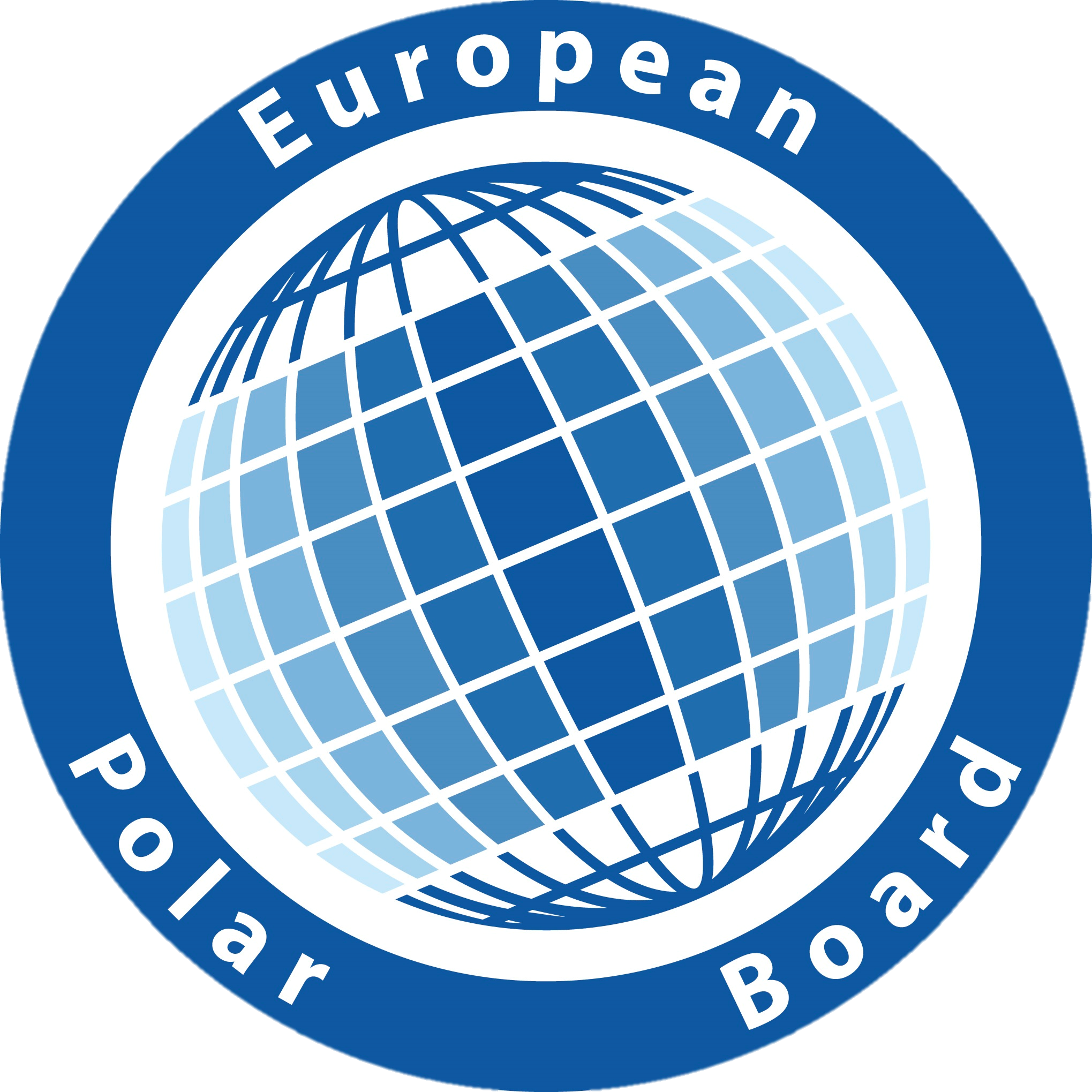 Recommendations:
Field Equipment
Use bulk packaging to reduce plastic components
Explore alternative materials and more resistant plastics resistant to degradation (cold, UV radiation, wind)
Filter microplastics and fibres from grey water
Colour-coding system to distinguish between low and high-risk plastics and aid decisions for procurement
Engage with industry and manufacturers to improve designs and find alternative materials
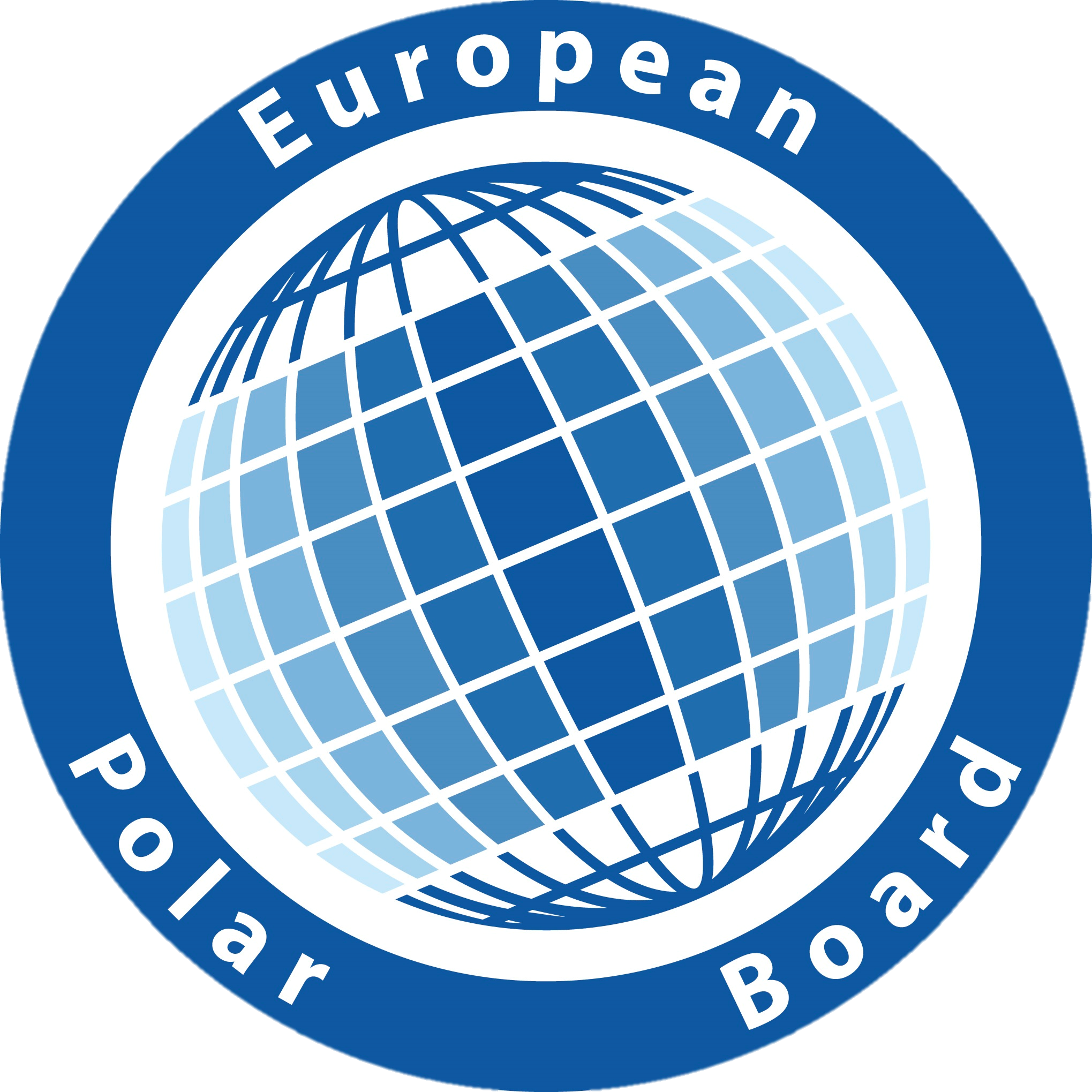 Recommendations: Domestic
Reduce plastic packaging
Bulk packaging of foods and cleaning supplies
Alternative packaging materials (metal, linen, glass, wax coating)
Using locally produced and procured products where possible and appropriate
Dehydrated foods
Avoid single-use and individually wrapped items
Ban cosmetics with microbeads at stations and on vessels
Increase awareness in order to change personal behaviour of scientists and staff
[Speaker Notes: Products with microbeads already banned by some national polar programmes – including the US Antarctic Program

Local procurement must not negatively impact local communities with already limited supplies – e.g. example of team of scientists stripping a small local supermarket bare in Greenland.]
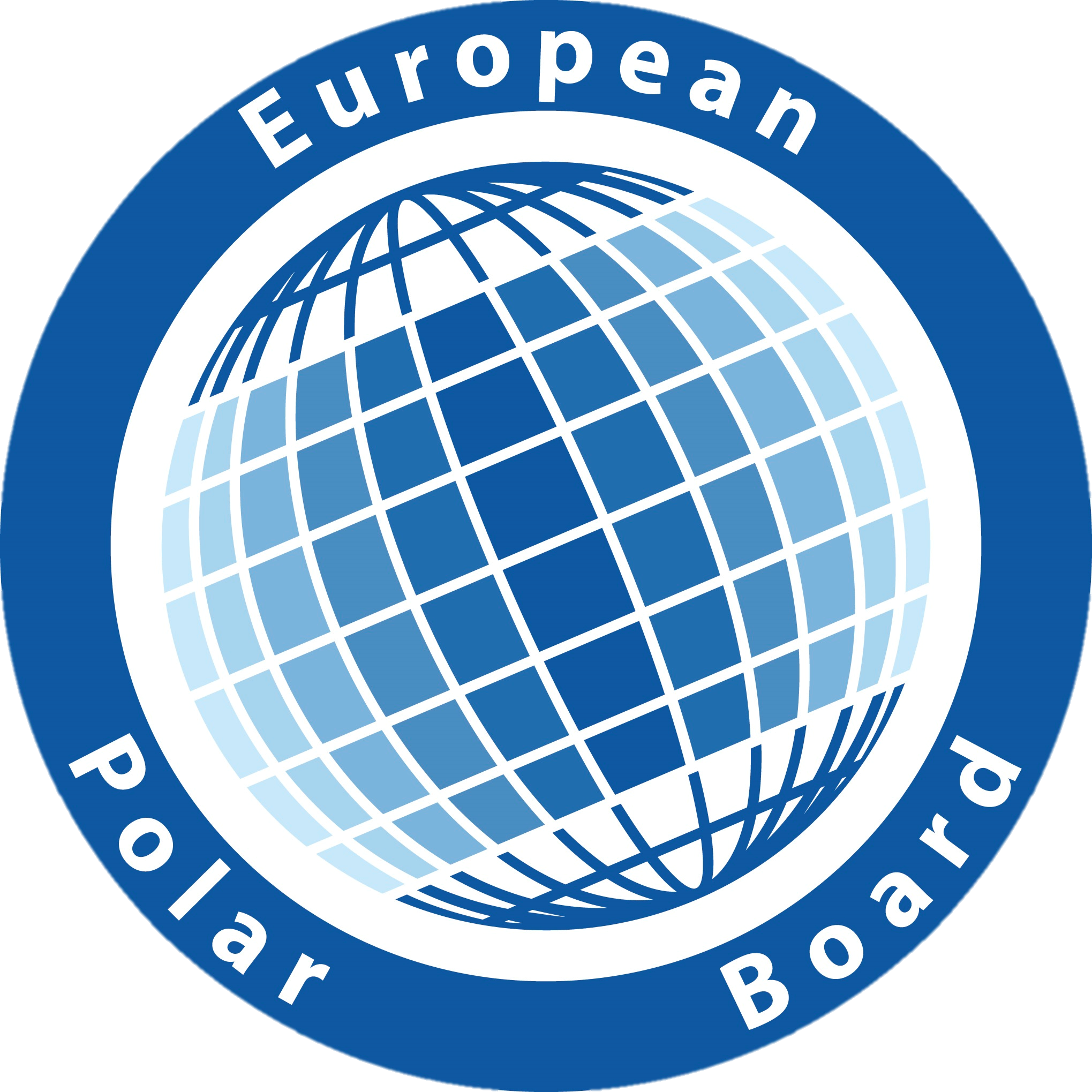 Minimising the footprint
of Arctic Research
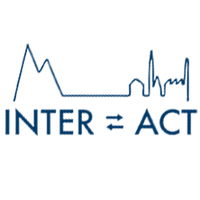 Joint EPB-INTERACT session at Arctic Circle Assembly 2018, Reykjavik

Environmental impacts, including plastics, and social impacts

Antarctic experience in
Arctic context

Report available: www.europeanpolarboard.org
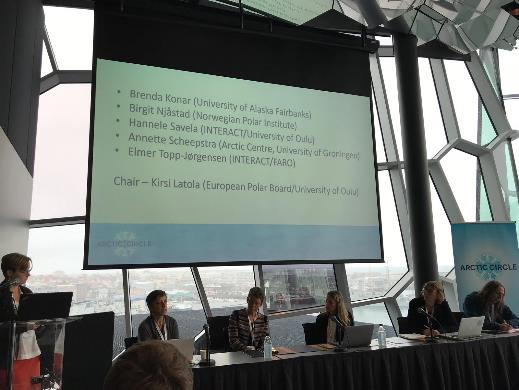 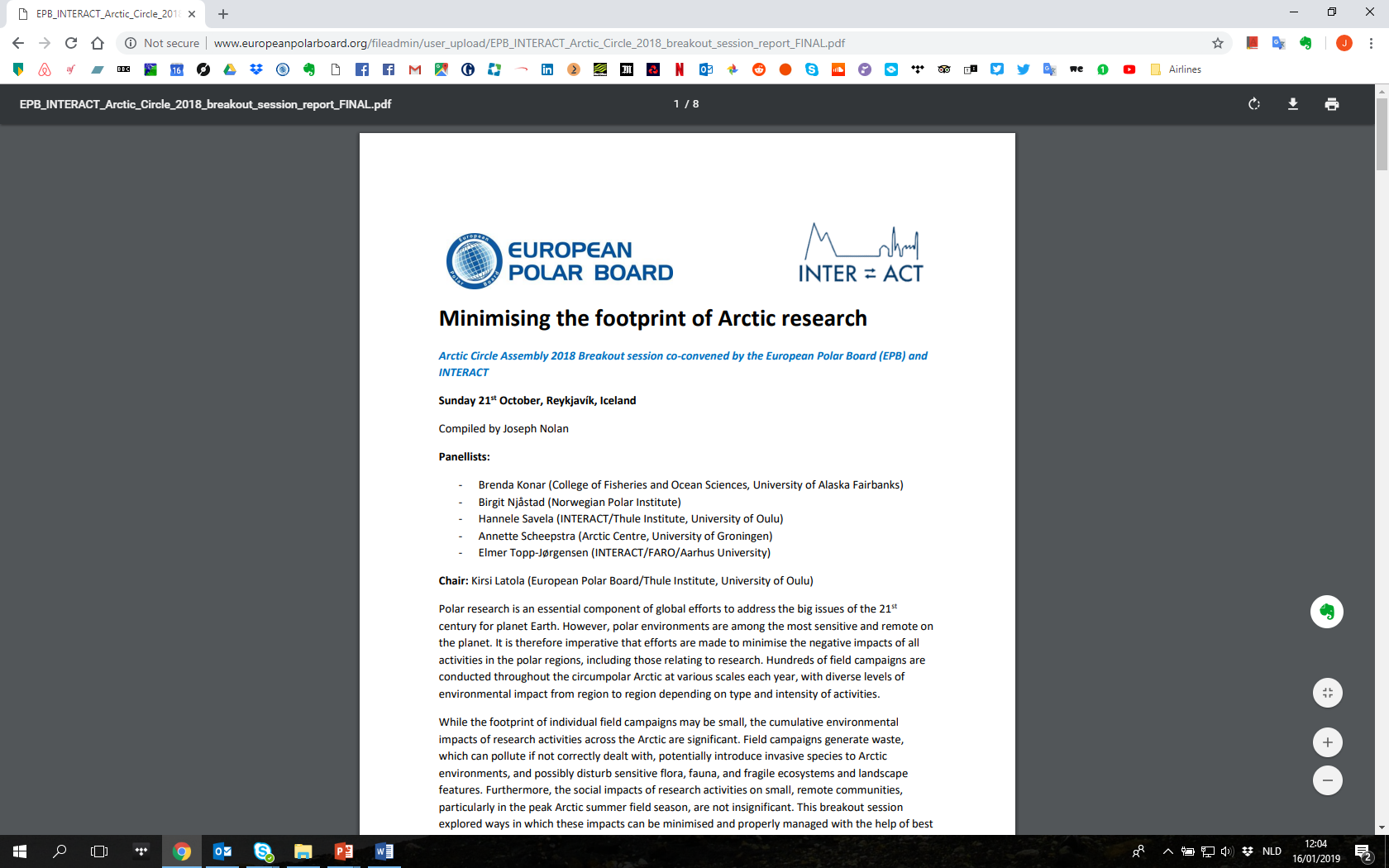 [Speaker Notes: Following the workshop, the EPB and INTERACT held a joint session at the 2018 Arctic Circle Assembly in Reykjavik.

Arctic focus, but including lessons learnt from Antarctic experiences.

Discussion of all environmental impacts of Arctic research, including plastics, and social impacts (positive and negative) on indigenous and local Arctic communities.

A report from the session is available at the EPB website.

Discussions from the sessions build on the workshop outcomes and develop the EPB initiative.]
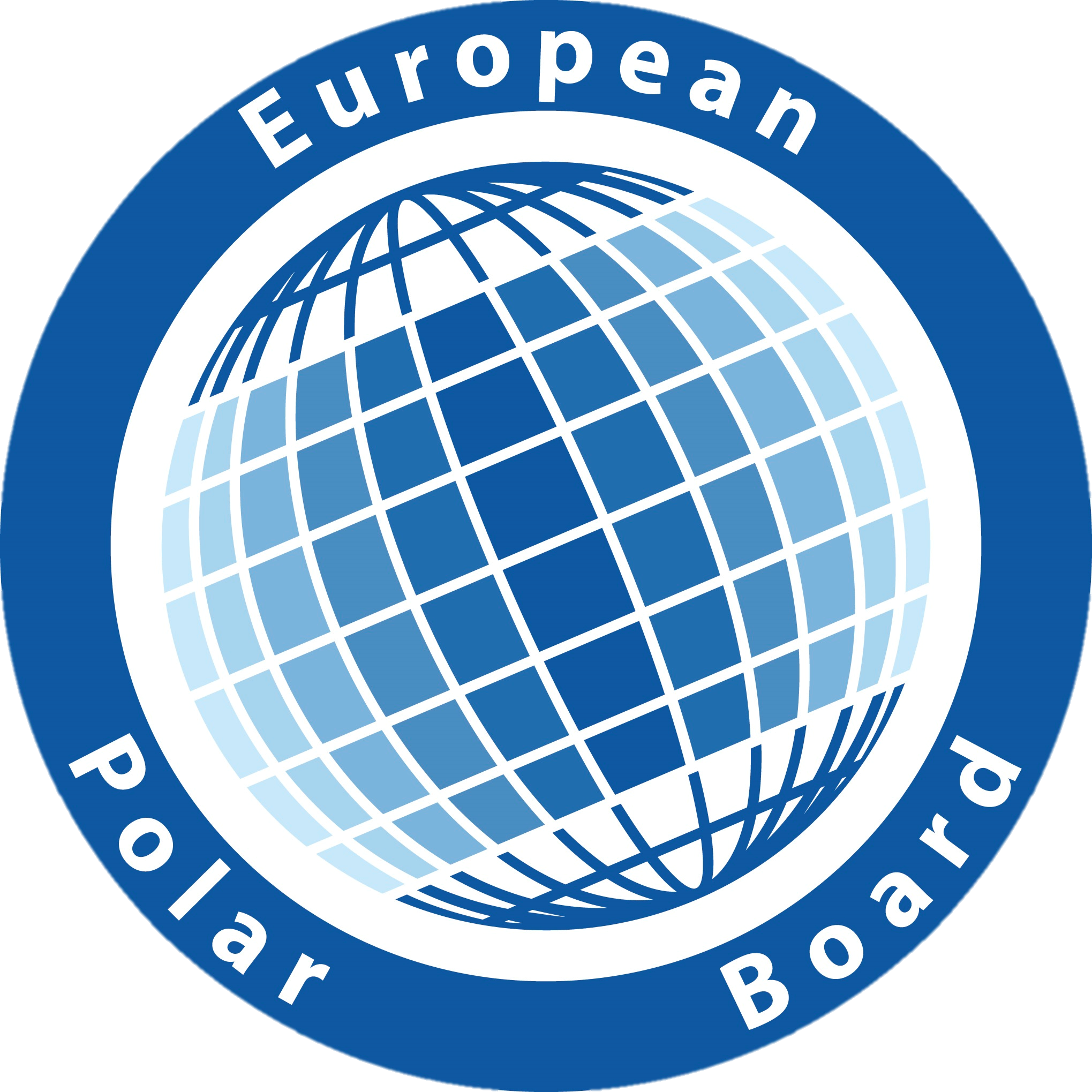 EPB Action Group
Action Group on Environmental Impacts of Polar Research and Logistics

Established at EPB Autumn Plenary Meeting in November 2018
Developing best practice guidelines for EPB Members and others
Cooperating with partner organisations
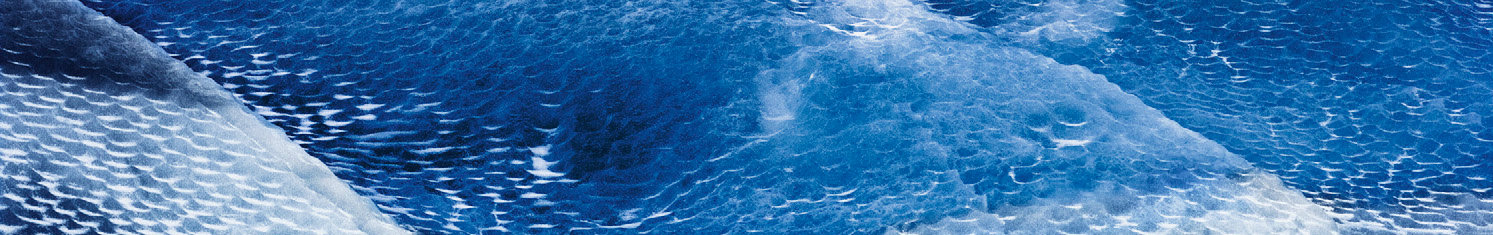 [Speaker Notes: In order to take forward the outcomes of the EPB plastics workshop in Davos and the EPB-INTERACT session in Reykjavik, the EPB Action Group on Environmental Impacts of Polar Research and Logistics was formed at the EPB’s Autumn Plenary Meeting in November 2018 in Madrid

Initiative has expanded to work towards minimising all the environmental impacts of polar research and logistics, not only plastics. Plastics remain an important focus of this work.]
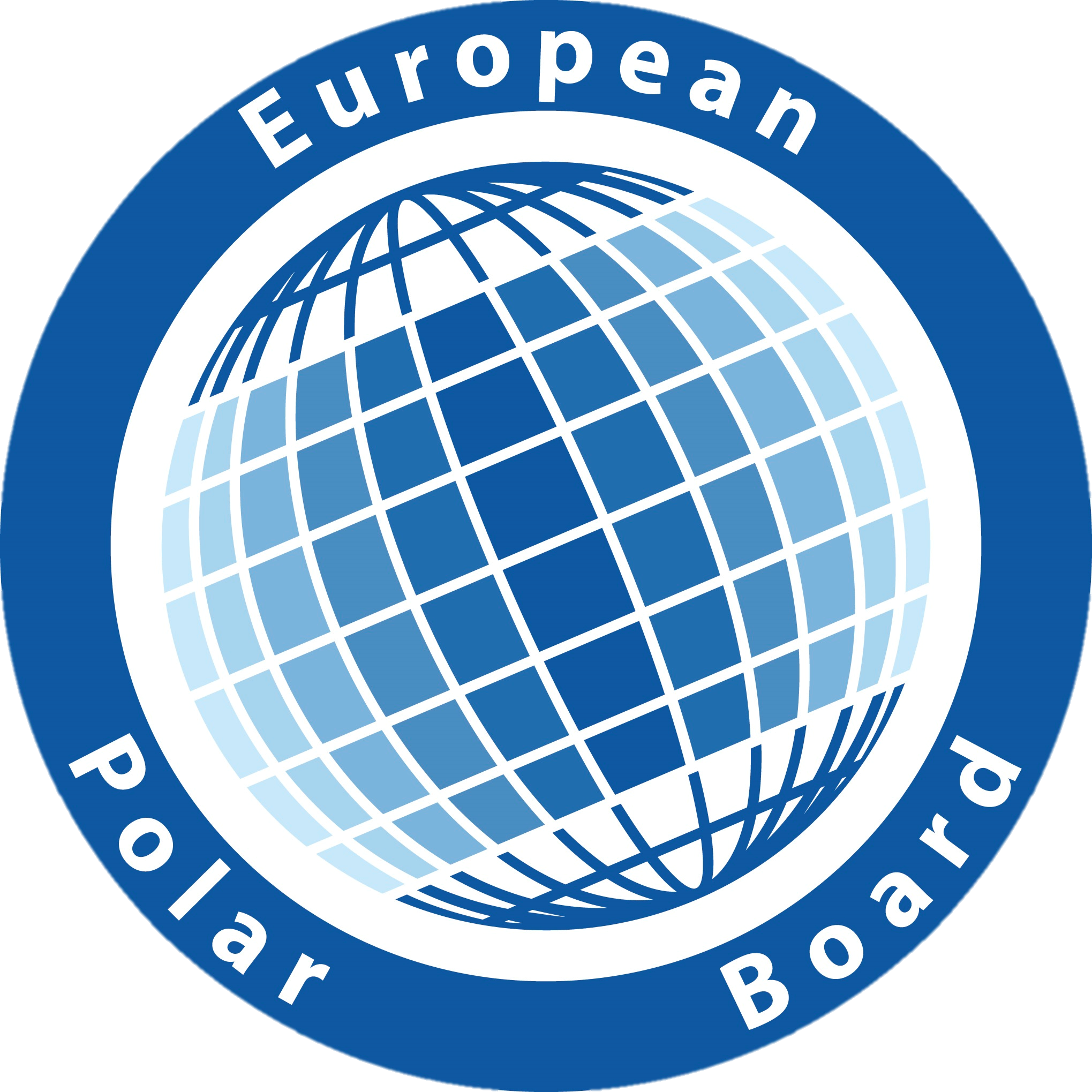 Next steps
Action Group will build on outcomes of workshops and sessions
Developing best practice guidelines for programme managers, operators, infrastructure managers, scientists and staff
Initiative focused on all environmental impacts of polar research and logistics – not only plastics
Collaboration with partner organisations [including INTERACT, FARO, COMNAP]
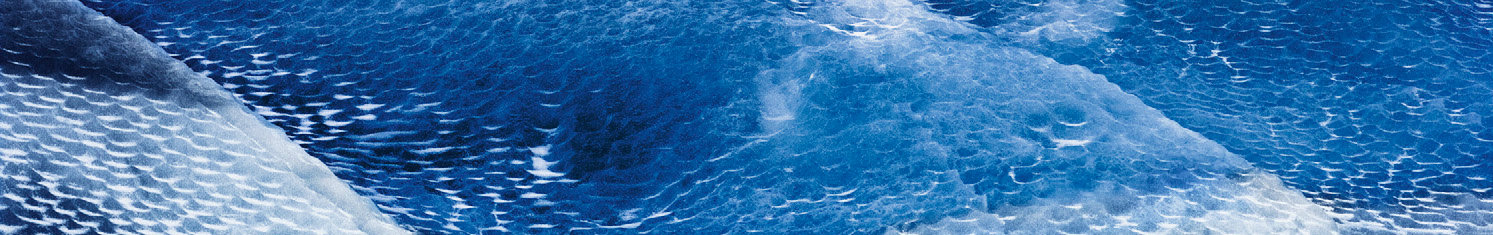 [Speaker Notes: The group will take forward the recommendations to develop best practice guidelines for EPB Members and others to help minimise the environmental impact of their work in the Arctic and Antarctic.

Practical guidelines are to follow a format similar to the “Aliens in Antarctica”/”Don’t pack a pest” guidelines for avoiding the introduction of invasive species to Antarctica.

Working closely with partner organisations, including INTERACT, FARO, COMNAP, EU-PolarNet and others.

[The EPB is open to those wishing to contribute to this work]]
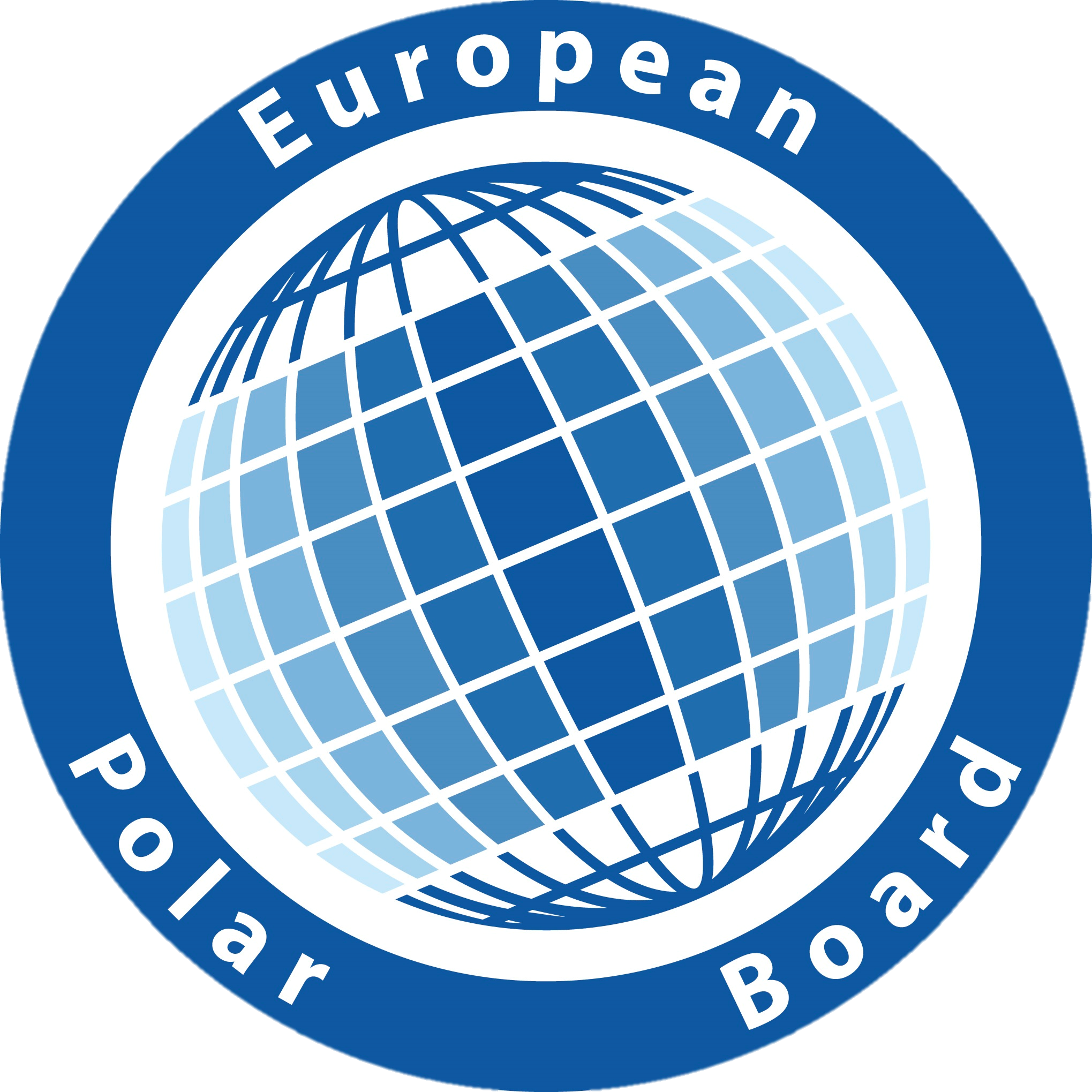 Questions?


Further information:
@EuPolarBoard
@klatola
www.europeanpolarboard.org (including mailing list)